স্বাগতম
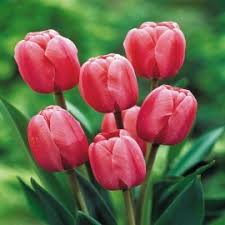 স্বাগত
পরিচিতিঃ
শিক্ষক  
মোঃ আলতাফ হোসেন
শ্রীপুর সরকারি পাইলট উচ্চ বিদ্যালয়
শ্রীপুর, গাজীপুর।
পাঠ 
   শ্রেণি-নবম
    বিষয়-গণিত
    অধ্যায়-১৩
     সময়ঃ৪০মিনিট
নির্দিষ্ট ধারায় বা ক্রমে
নির্দিষ্ট ধারায় বা ক্রমে
সসীম ধারা
এ পাঠ শেষে শিক্ষার্থীরা-
অনুক্রম ও ধারা বর্ণনা করতে ও এদের পার্থক্য নিরূপণ করতে পারবে;
সমান্তর ধারা ব্যাখ্যা করতে পারবে;
 সমান্তর ধারার নির্দিষ্টতম পদ ও নির্দিষ্ট সংখ্যক পদের  সমষ্টি নির্ণয়ের সূত্ত গঠন করতে পারবে এবং সূত্ত  প্রয়োগ করে গাণিতিক  সমস্যা সমাধান করতে পারবে |
উপাদান সংখ্যা নির্দিষ্ট
সসীম ধারা
উপাদান সংখ্যা নির্দিষ্ট নয়
অসীম ধারা
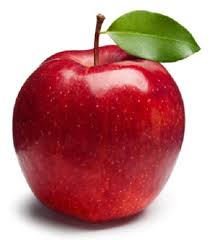 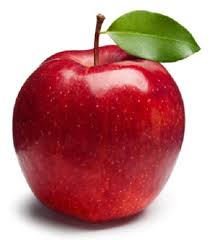 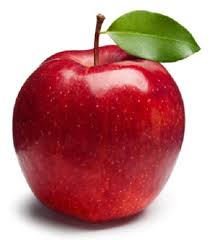 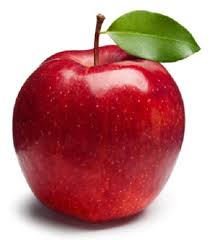 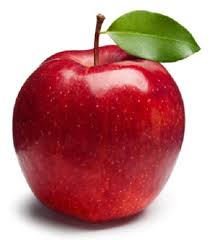 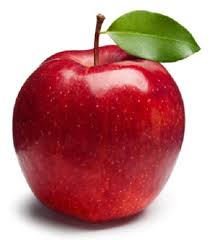 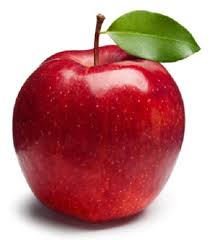 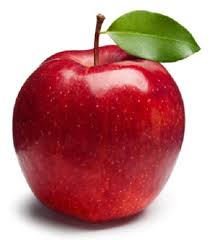 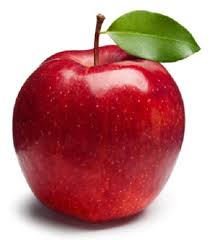 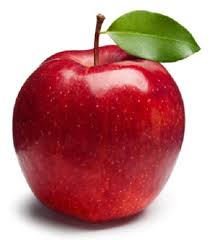 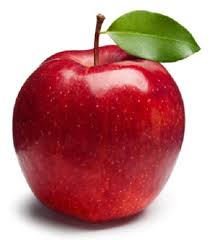 সসীম ধারা
সাধারণ অন্তর, d=6-4=2
4+6+8+10+……………………..+100
প্রথম পদ, a = 2
শেষপদ বা,nতমপদ
একক কাজ
একটি সমান্তর ধারা লিখে প্রথম পদ ও সাধারণ অন্তর নির্ণয় কর ।
সাধারণ অন্তর, d=20-10=10
10+20+30+………………+150
প্রথম পদ, a=10
শেষ পদ বা,nতম পদ
ধারাটির n তম পদ = a+(n-1)d
জোড়ায় কাজ
3+6+9+12+……………………..
 ধারাটির 10 তম পদ নির্ণয় কর ?
সমস্যাঃ3+6+9+……ধারাটির10তমপদ নির্ণয় কর।.
সমাধানঃ
এটি সমান্তর ধারা যার
প্রথম পদ,a=3
সাধারণ অন্তর, d = 6 -3 = 3
ধারাটির nতমপদ=a+(n-1)d
ধারাটির 10 তম পদ = a+(10-1)d
                             =3+9x3
                         =3+27
                         =30
দলীয় কাজ
1+2+3+……………………..+500 = কত ?
সমাধান
ধারাটির ১ম পদ, a = 1
সাধারণ অন্তর, d = 2 -1 = 1
পদ সংখ্যা, n=500
পদসমষ্টি ,S= n(n+1)
                 = 500(500+1)
                 =500×501
                      =250500
মূল্যায়ন
2+4+6+…….+30 হলে d=কত?
(ক) 2          (খ) 3           (গ) 4                (ঘ) 6
2. 1+3+5+………+33 হলে 7 তম পদ কত?
(ক) 10        (খ) 11     (গ)13        (ঘ) 15
বাড়ির কাজ
কোন সমান্তর ধারার m তম m2 এবং n তম n2 হলে (m+n)তম পদ নির্ণয় কর।
ধন্যবাদ